ITEC 109
Lecture 9
Iteration
Review
Questions?
Variable conversion
Conditionals
Why do we use them?
What is possible with them?
Iteration
Repeat an action several times
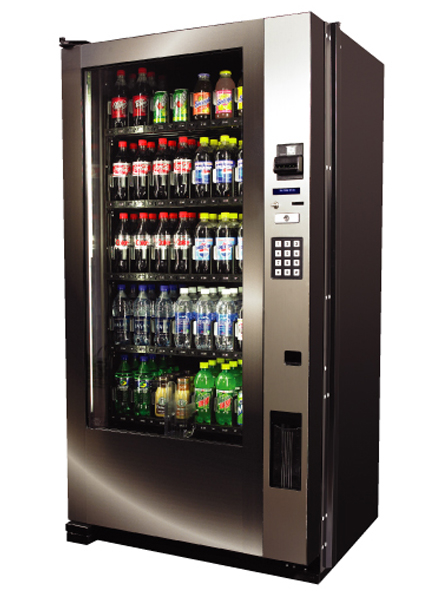 Drinks cost $1.25
Insert 5 quarters into the machine
insertCoin(.25);
insertCoin(.25);
insertCoin(.25);
insertCoin(.25);
insertCoin(.25);
for i in range(0,5):
	insertCoin(.25);
Turning
Turn left ( Can it be put in a function?)
3 turn lefts is one turn right
Program
import time
w = makeWorld();
t = makeTurtle(w);
for i in range(0,3):
	turnLeft(t);
	time.sleep(.05);
Square
Write a program that causes the turtle to move around a square of size 2
You may assume that you start on a corner of the square
Algorithm?
Multiplication
Multiply a number by 3 by addition
Exercise
test=3;
int sum;
sum=0;
for I in range(0,3):
	sum= sum + test;
What happens if we don’t use sum?
After time
1
3
2
3*3 = 9
Sum is
3
9
6
Homework
Swim around the world
Your turtle lives in a 4x4 grid
You start at the center of the grid
Move turtle to one of the corners of the world
Move turtle around border of it’s world using for loops